Vivre avec le cancer et l’accompagnement des patients                 Dr D. Vander Steichel
Mettons-nous à la place des patients qui sont confrontés à la complexité du traitement du cancer et à l’immunothérapie…
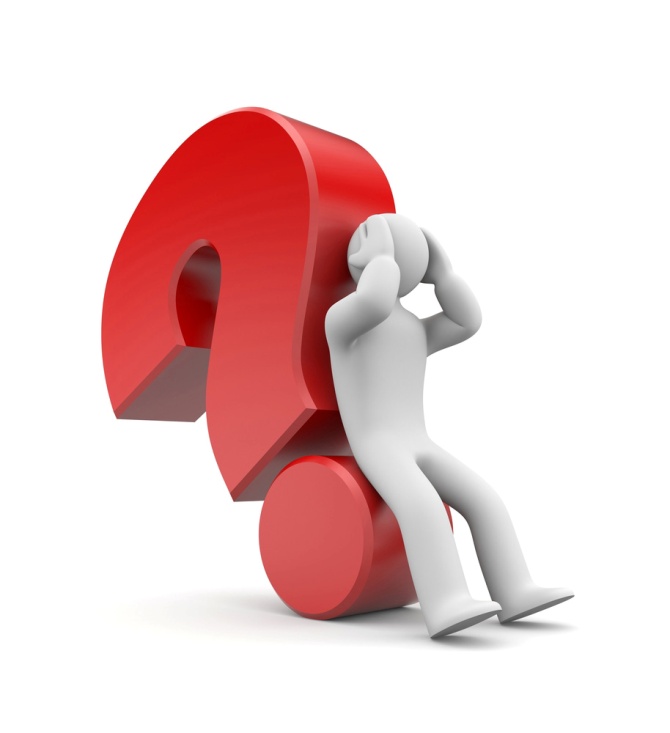 01/07/15
1
Les attentes principales des patients:
Trouver et comprendre la bonne information…
Faire les bons choix…
Trouver son chemin à travers les différents traitements et l’aide disponible…

Sans oublier les proches (s’il y en a)…
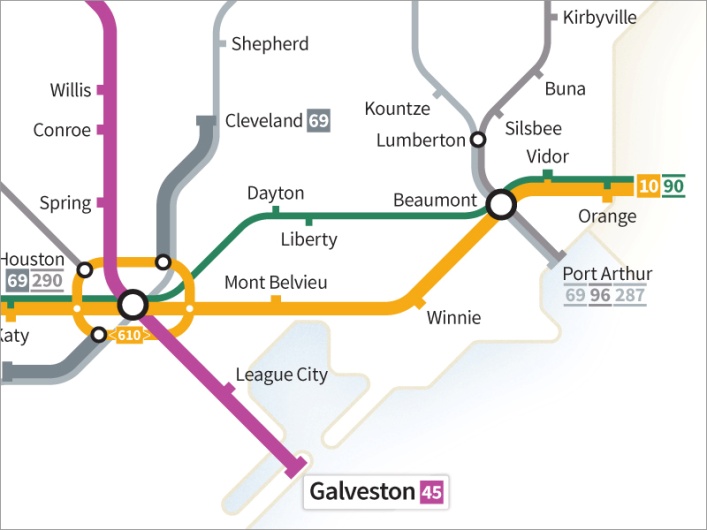 01/07/15
2
Paru récemment dans la presse:
De Morgen 2 juin 2015
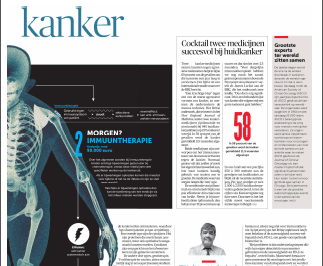 01/07/15
3
Immunothérapie sur Google, 5 juin 2015
541.000 résultats  
L'immunothérapie? - cancer.be‎
Immunothérapie: Fondation contre le Cancer
L'immunothérapie, l'arme miracle contre le cancer? ladepeche.fr‎ - Il y a 1 jour
L'immunothérapie confirme sa place dans l'arsenal anticancer Le Figaro‎ - Il y a 3 jours
L'immunothérapie, une nouvelle arme contre le cancerLa Croix‎ - Il y a 2 jours
01/07/15
4
Immunothérapie sur Google, 5 juin 2015
61.700 résultats
Immuuntherapie | Stichting tegen Kanker
Immuuntherapie | UZ Leuven
Weg met chemo! www.demorgen.be/.
Immuuntherapie bij kanker. Hoe werkt dat nu precies?
kanker-actueel.nl
Immuuntherapie werkt beter bij longkanker - De Standaard
Immuuntherapie - Behandeling kanker - Omgaan met ...
www.seniorennet.be ›
01/07/15
5
Mais aussi…
Micro-Immunothérapie : 47 références à prix très avantageux. Médecines Douces et Naturelles >; Homéopathie >; Micro-Immunothérapie...... Méthodes de paiement acceptées ...
Immuuntherapie » Homeopathie » Natuurlijke producten ...
     Natuurlijke producten Arrow Homeopathie Arrow Immuuntherapie ... Natuurlijke producten ... Immuuntherapie. ...
01/07/15
6
Difficultés pour le patient
Trier l’information disponible.

  Comprendre le sujet.

  Se faire une idée réaliste des avantages et désavantages.

  Savoir vers qui se diriger.

  Savoir à quoi s’attendre.
01/07/15
7
Et encore dans la presse…
De Morgen 2 juin 2015
01/07/15
8
Attention aux (mauvaises) interprétations
La chimio est un traitement dépassé! Est-ce le traitement que je reçois ou celui que l’on me propose?

  Ma guérison dépend de l’immunothérapie!
    Comment y avoir accès?

  Il parait que le traitement n’est pas disponible/ indiqué/ remboursé. 
   Pourquoi?                 Suis-je condamné?

 Responsabilité des médias et aides-soignants…
01/07/15
9
Difficultés pour le patient
Comment savoir à qui m’adresser? 

Immunothérapie : est-elle ou sera t-elle disponible partout? 

Dois-je me diriger vers des centres de référence comme les “cliniques du sein”?
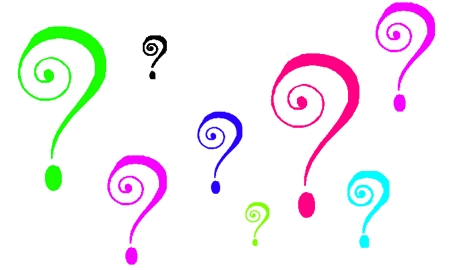 01/07/15
10
Difficultés pour le patient
Vivre avec la maladie/le traitement : 

Effets secondaires : très différents de ceux engendrés par les traitements “classiques”.

Quels traitements de soutien, médical ou autre (alimentation, activité physique, …) peuvent m’aider?

Quelles sont les conséquences sur le long terme? Quel suivi?
01/07/15
11
Quelles conclusions en tirer?
L’immunothérapie:  nouvel espoir … mais aussi nouveau défi!

  Défi pour les chercheurs et pour l’industrie.
  Défi pour le patient afin de comprendre.
  Défi pour les soignants pour l’explication, l’accueil et le suivi.
  Défi pour les autorités pour la mise en place et le financement.
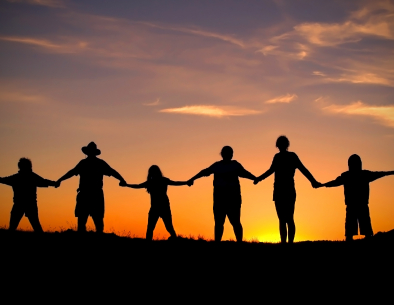 01/07/15
12